Active site
Presented by
Dr.N.Packialakshmi
Assistant Professor
Department of Microbiology
Jamal Mohamed College , Trichy
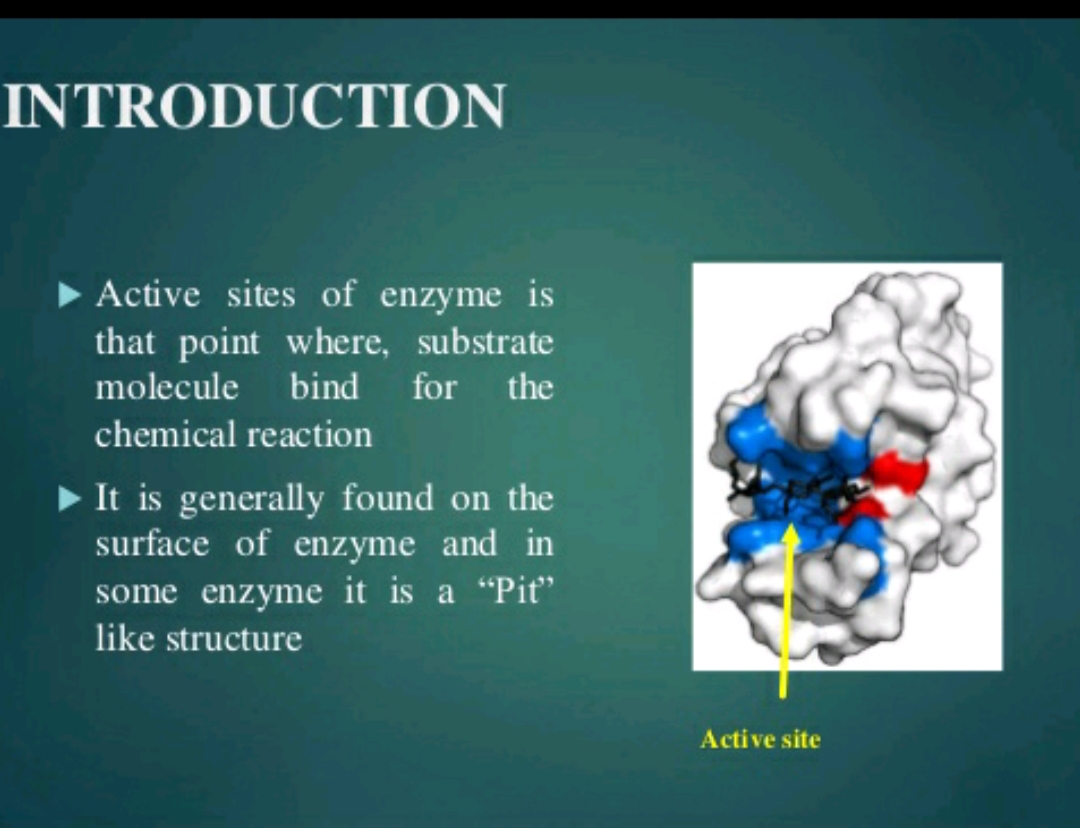